Bubble Sphere package                                                       Price $1,875 each 

        Requirements
Pool Space/ Level floor space
A discreet place to inflate/deflate near the performance area.

        Package Includes               
1 Bubble Sphere 
3 10-minute sets within 1- hour 10-minute break between sets.
Costume
Assistant to help performer in and out of Bubble Sphere 
Liability Insurance day of event up to 1 mill 
LED options available for night performances
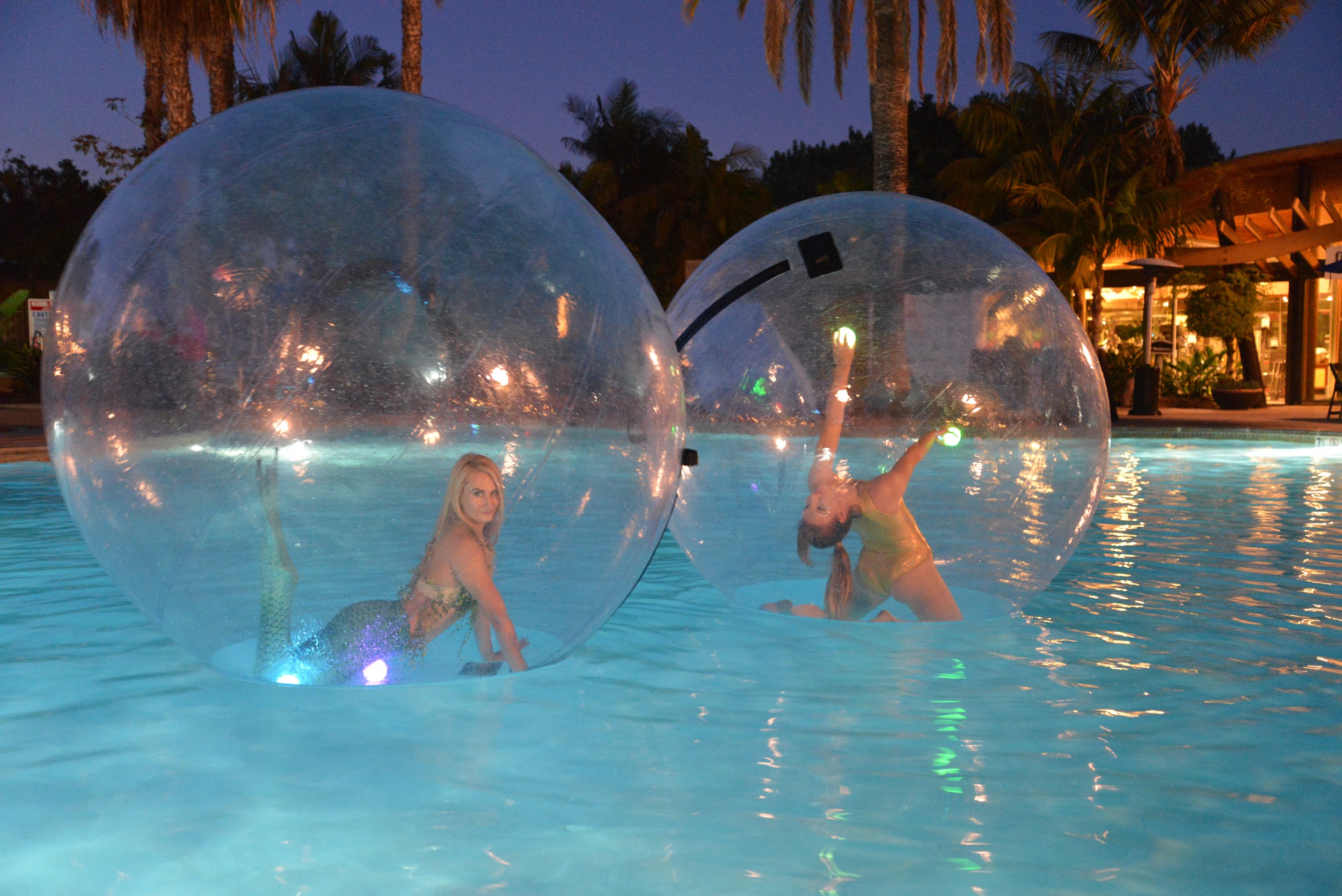 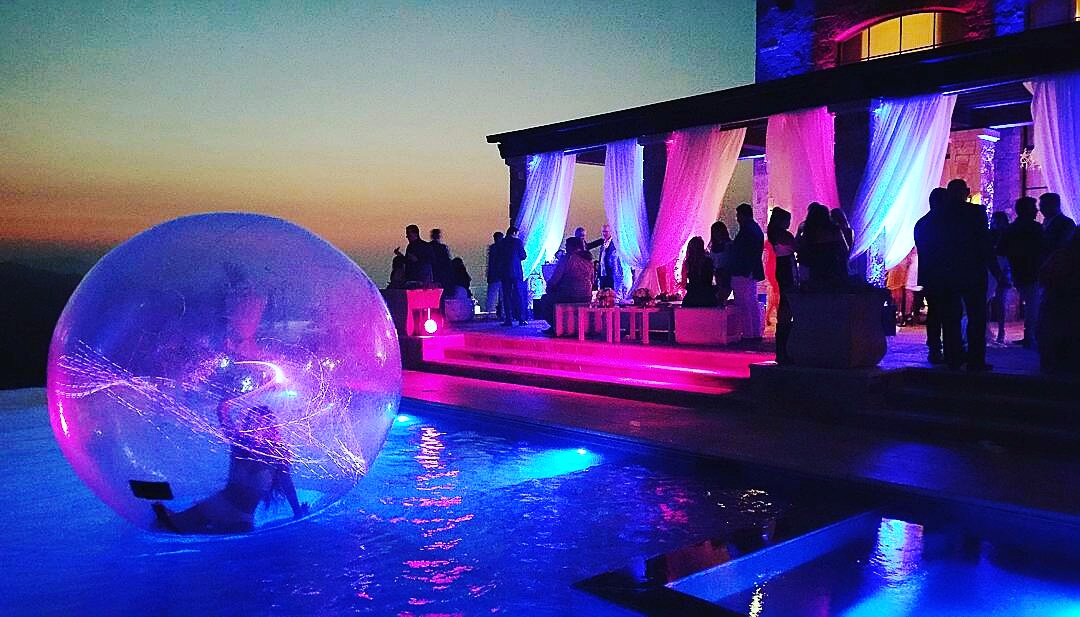 Bubble Sphere
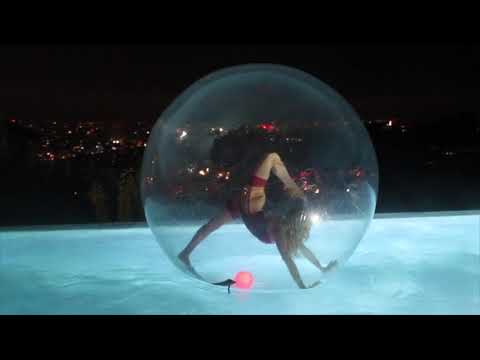 Bubble Sphere
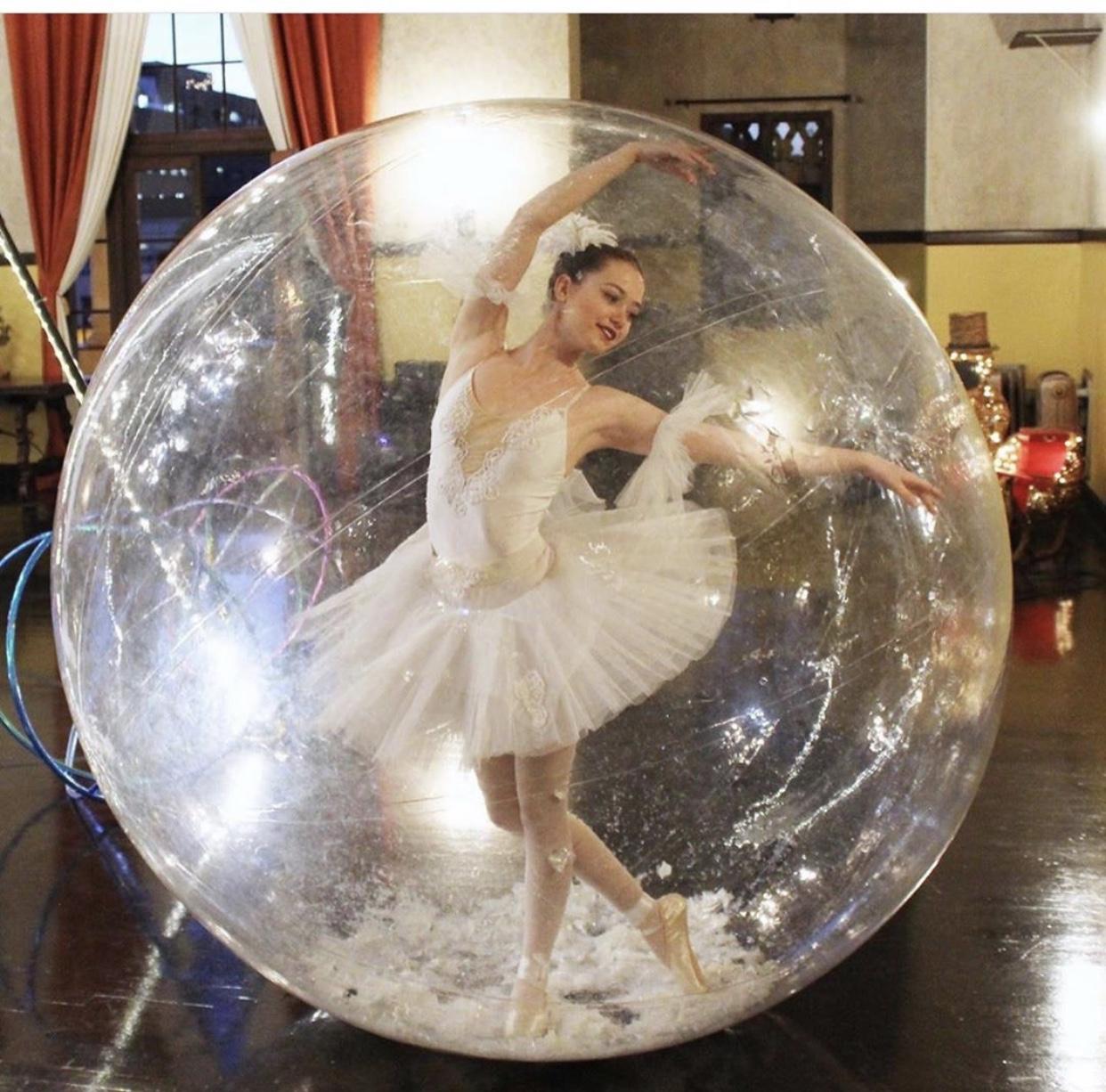 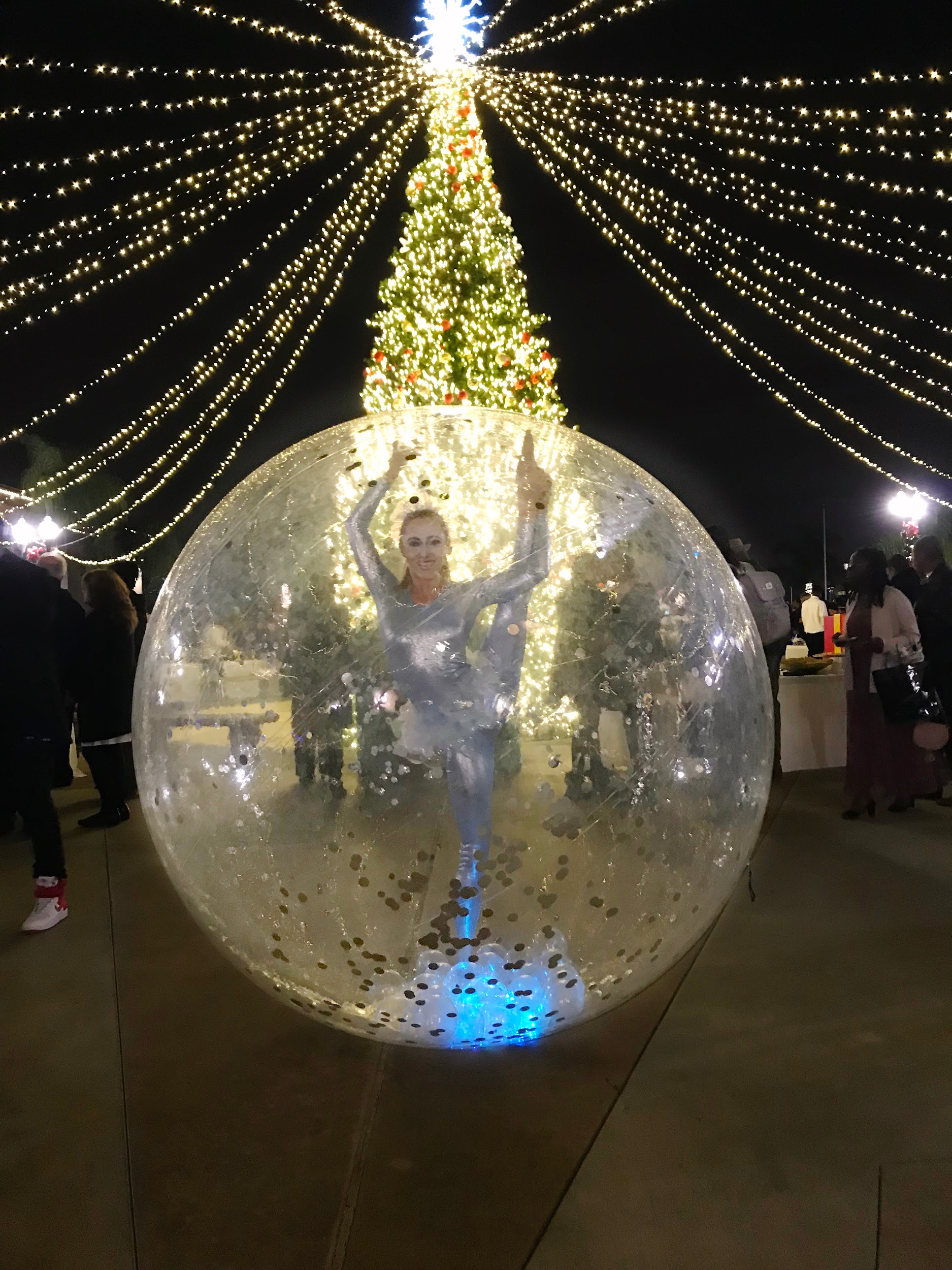 Roaming Bubble Sphere
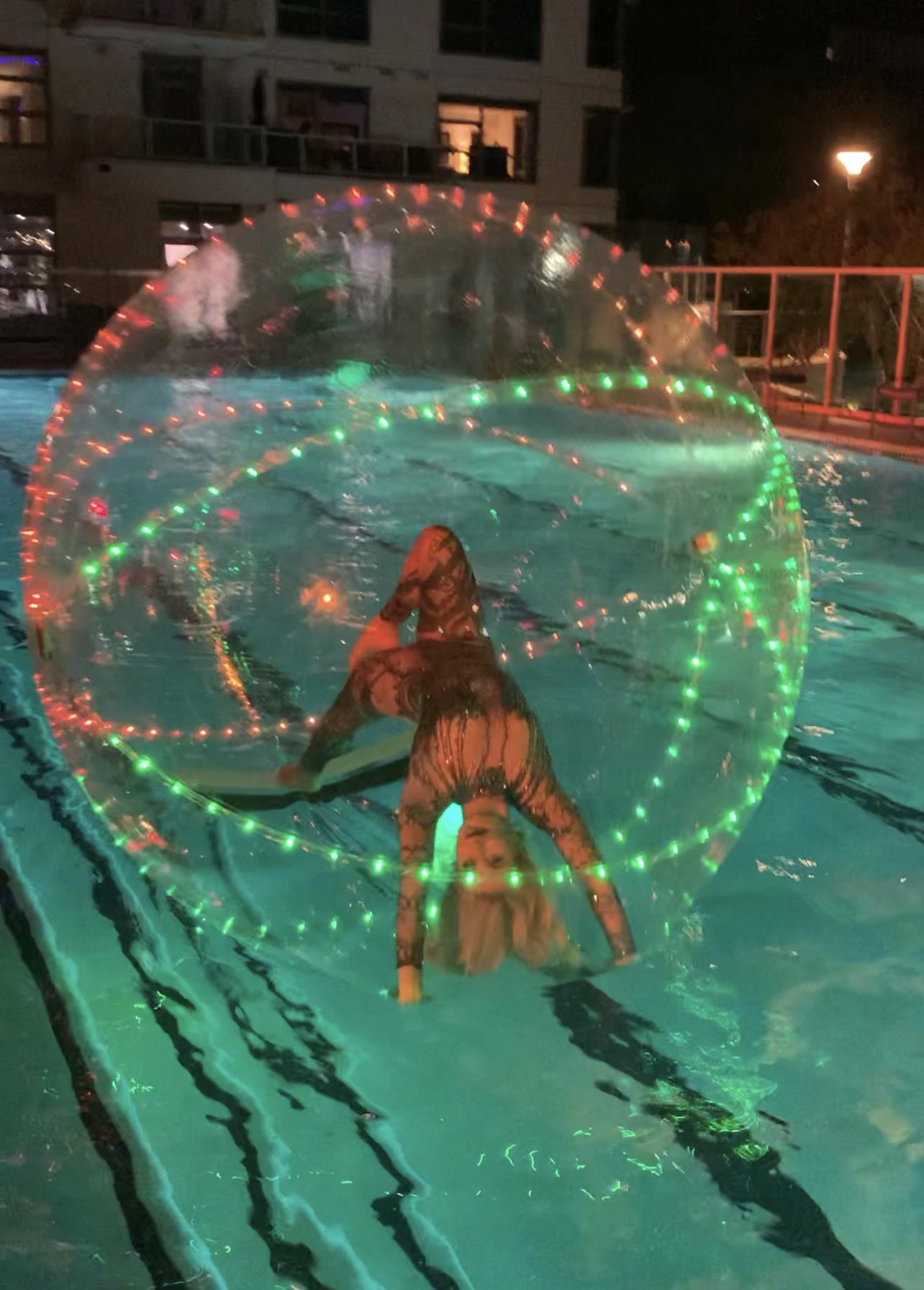 LED Bubble Sphere Package
      Price $2,250 

        Requirements
Pool Space/ Level floor space
A discreet place to inflate/deflate near the performance area.

        Package Includes               
1 Bubble Sphere 
3 10-minute sets within 1- hour 10-minute break between sets.
Costume
Assistant to help performer in and out of Bubble Sphere 
Liability Insurance day of event up to 1 mill 
LED options available for night performances